Week 1 – Day 1
Phonemic Awareness – Phoneme Blending
I am going to say three words.
Then I will blend the three sounds together to make a word.
The first sound is /l/.
The middle sound is  /e/.
The last sound is /g/.
Listen as I put the sounds together: /llleeeg/, leg.
The word is leg.
Guided Practice:
Listen carefully to these sounds. Put them together to make a word.
/e/ /d/			/r/ /e/ /d/		/m/ /e/ /t/		/f/ /e/ /d/		/l/ /e/ /t/

/n/ /e/ /t/		/b/ /e/ /d/		/p/ /e/ /t/		/p/ /e/ /n/		/j/ /e/ /t/

				/s/ /l/ /e/ /d/		/b/ /r/ /e/ /d/
Introduce short e
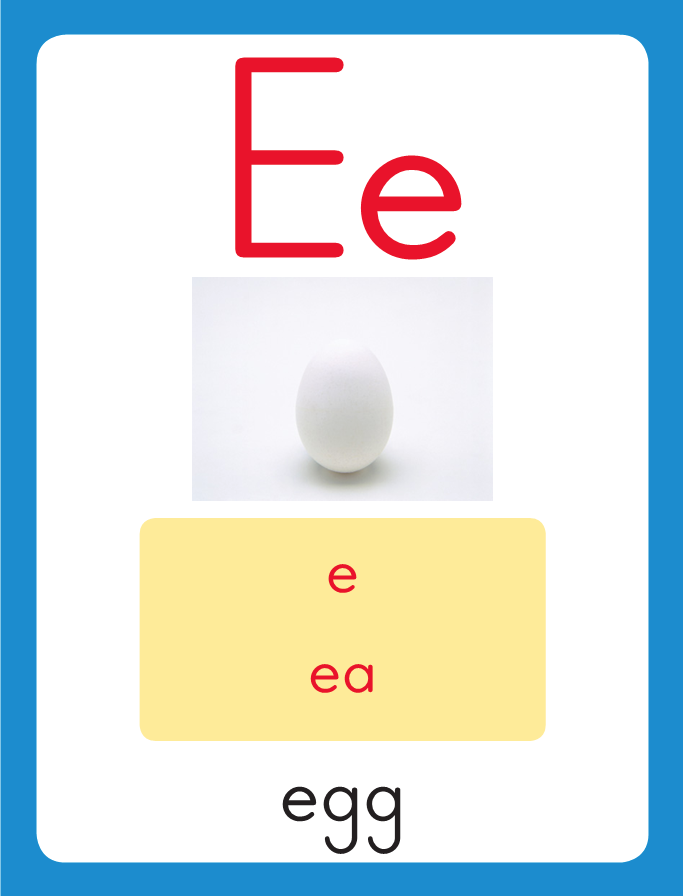 This is the Egg Sound-Spelling Card.
 The sound is /e/.
The /e/ sound is spelled with the letter e. Sometimes it is spelled with the letters ea.
Say it with me: /eee/.
This sound is at the beginning of the word egg.
Listen /eeeg/, egg.
I’ll say /e/ as I write the letter several times.
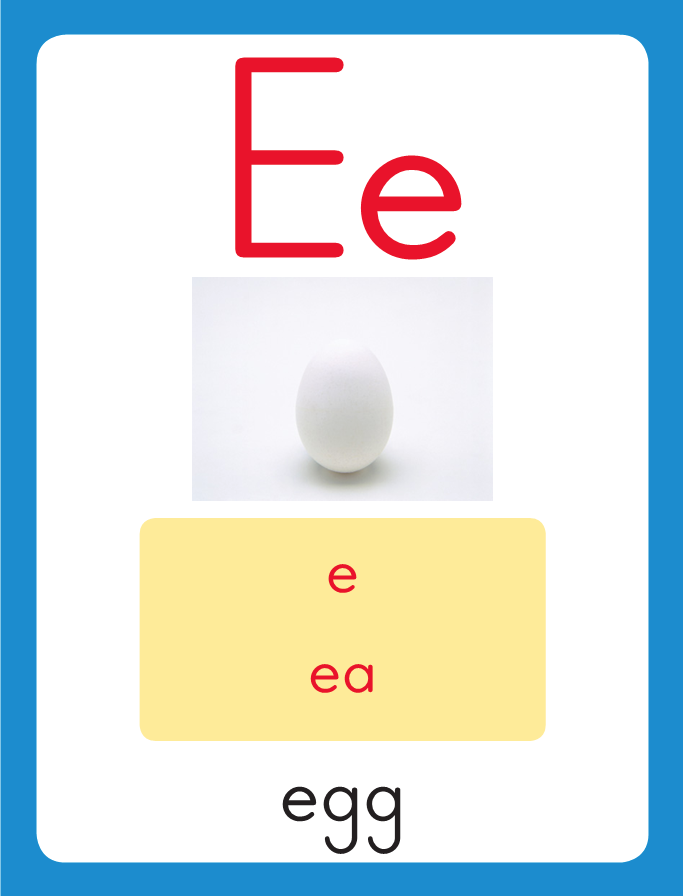 Introduce short e
Have children practice connecting the letter e to the sound /e/ by writing it.
Now do it with me. Say /e/ as I write the letter e. 
This time, write the letter e five times as you say the /e/ sound.
Blending Words with  Short e
s
Blending Words with  Short e
s
e
Blending Words with  Short e
s
e
t
Blending Words with  Short e
s
e
t
Blending Words with  Short e
b
Blending Words with  Short e
b
e
Blending Words with  Short e
b
e
g
Blending Words with  Short e
b
e
g
Blending Words with  Short e
n
Blending Words with  Short e
n
e
Blending Words with  Short e
n
e
ck
Blending Words with  Short e
n
e
ck
Blending Words with  Short e
s
w
Blending Words with  Short e
s
w
ea
Blending Words with  Short e
s
w
ea
t
e  			ll				sm				bl

cl				e			ck 				ea

br      j        fl        ss

 sl      w     ea      g
r
re
red
red  	b
red  	be
red  	bed
red  	bed   	b
red  	bed   	be
red  	bed   	bell
red  	bed   	bell  B
red  	bed   	bell  Be
red  	bed   	bell  Ben
red  	bed   	bell  Ben

g
red  	bed   	bell  Ben

ge
red  	bed   	bell  Ben

get
red  	bed   	bell  Ben

get	  w
red  	bed   	bell  Ben

get	  we
red  	bed   	bell  Ben

get	  wet
red  	bed   	bell  Ben

get	  wet     j
red  	bed   	bell  Ben

get	  wet     je
red  	bed   	bell  Ben

get	  wet     jet
red  	bed   	bell  Ben

get	  wet     jet   v
red  	bed   	bell  Ben

get	  wet     jet   ve
red  	bed   	bell  Ben

get	  wet     jet   vet
red  	bed   	bell  Ben

get	  wet     jet   vet

 m
red  	bed   	bell  Ben

get	  wet     jet   vet

 me
red  	bed   	bell  Ben

get	  wet     jet   vet

 men
red  	bed   	bell  Ben

get	  wet     jet   vet

 men  h
red  	bed   	bell  Ben

get	  wet     jet   vet

 men  hea
red  	bed   	bell  Ben

get	  wet     jet   vet

 men  head
red  	bed   	bell  Ben

get	  wet     jet   vet

 men  head  br
red  	bed   	bell  Ben

get	  wet     jet   vet

 men  head  brea
red  	bed   	bell  Ben

get	  wet     jet   vet

 men  head  bread
s
se
set
set   	s
set   	sa
set   	sat
set   	sat   	g
set   	sat   	ge
set   	sat   	get
set   	sat   	get   g
set   	sat   	get   go
set   	sat   	get   got
set   	sat   	get   got

w
set   	sat   	get   got

we
set   	sat   	get   got

well
set   	sat   	get   got

well	  w
set   	sat   	get   got

well	  wi
set   	sat   	get   got

well	  will
set   	sat   	get   got

well	  will   sm
set   	sat   	get   got

well	  will   sme
set   	sat   	get   got

well	  will   smell
set   	sat   	get   got

well	  will   smell  sl
set   	sat   	get   got

well	  will   smell  sle
set   	sat   	get   got

well	  will   smell  sled
set   	sat   	get   got

well	  will   smell  sled

 cl
set   	sat   	get   got

well	  will   smell  sled

 cla
set   	sat   	get   got

well	  will   smell  sled

 clap
set   	sat   	get   got

well	  will   smell  sled

 clap   fl
set   	sat   	get   got

well	  will   smell  sled

 clap   fla
set   	sat   	get   got

well	  will   smell  sled

 clap   flag
set   	sat   	get   got

well	  will   smell  sled

 clap   flag   bl
set   	sat   	get   got

well	  will   smell  sled

 clap   flag   blo
set   	sat   	get   got

well	  will   smell  sled

 clap   flag   block
Ten
Ten men
Ten men met
Ten men met in
Ten men met in a
Ten men met in a jet.
Ten men met in a jet.

Did
Ten men met in a jet.

Did Jeff
Ten men met in a jet.

Did Jeff get
Ten men met in a jet.

Did Jeff get a
Ten men met in a jet.

Did Jeff get a red
Ten men met in a jet.

Did Jeff get a red sled?
Ten men met in a jet.

Did Jeff get a red sled?

Glenn
Ten men met in a jet.

Did Jeff get a red sled?

Glenn let
Ten men met in a jet.

Did Jeff get a red sled?

Glenn let Rex
Ten men met in a jet.

Did Jeff get a red sled?

Glenn let Rex get
Ten men met in a jet.

Did Jeff get a red sled?

Glenn let Rex get the
Ten men met in a jet.

Did Jeff get a red sled?

Glenn let Rex get the bread.
Spelling / Dictation
1.
2.
3.
4.
5.
leg
men
head
grass
bread
High Frequency
Words
Read, Spell, Write
again
Rex fell down again.
Read, Spell, Write
help
Can you help fix this mess?
Read, Spell, Write
new
Will you help the new kid?
Read, Spell, Write
there
There is my red pen!
Read, Spell, Write
use
Tell Ben to use a net.
Have children read the sentences. Prompt them to identify the high-frequency words in connected text and to blend the decodable words.
Rex fell down again.
Can you help fix this mess?
 Will you help the new kid?
There is my red pen!
Tell Ben to use a net.
Grammar
A naming word is a noun. A noun names a person, place, or thing.
A frog can hop.
A crab swam.

Frog and crab are nouns. Every sentence has at least one noun.
Grammar
Work with a partner to identify the nouns.
My mom claps.
The glass fell.
A man helps the little fox.
Week 1 – Day 2
Phonemic Awareness – Phoneme Isolation
Listen carefully. I am going to say a word.
Then I will say the middle sound in that word. 
What is the middle sound in /ssseeet/, set?
That’s right.
The middle sound in set is /e/.
Guided Practice:
I am going to say more words. Tell me the middle sound in each word.

	men			red			hot			sit			leg

	fell				map			head			get		beg
Introduce short e
What is this letter?
What sound does it stand for?
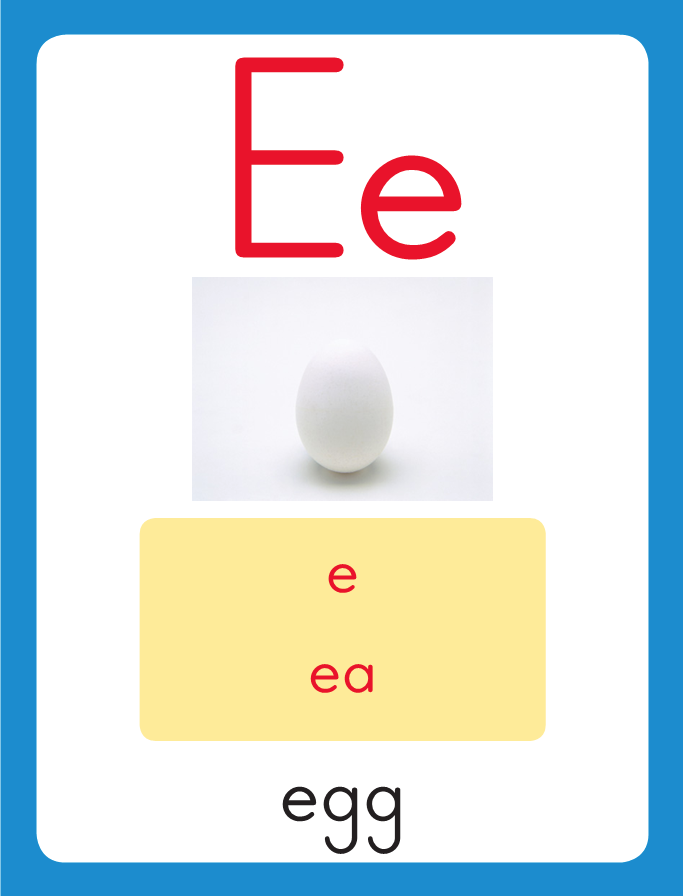 fell
This is the Egg Sound-Spelling Card.
 The sound is /e/.
The /e/ sound is spelled with the letter e. Sometimes it is spelled with the letters ea.
Say it with me: /eee/.
This sound is at the beginning of the word egg.
Listen /eeeg/, egg.
I’ll say /e/ as I write the letter several times.
bread
What are these letters?
What sound do they stand for?
Blending Words with  Short e
g
Blending Words with  Short e
g
e
Blending Words with  Short e
g
e
t
Blending Words with  Short e
g
e
t
Blending Words with  Short e
l
Blending Words with  Short e
l
e
Blending Words with  Short e
l
e
g
Blending Words with  Short e
l
e
g
Blending Words with  Short e
s
t
Blending Words with  Short e
s
t
e
Blending Words with  Short e
s
t
e
p
Blending Words with  Short e
s
t
e
p
Blending Words with  Short e
h
Blending Words with  Short e
h
ea
Blending Words with  Short e
h
ea
d
Blending Words with  Short e
h
ea
d
Blending Words with  Short e
d
Blending Words with  Short e
d
ea
Blending Words with  Short e
d
ea
f
Blending Words with  Short e
d
ea
f
l
le
let
let	 t
let	 te
let	 ten
let	 ten   b
let	 ten   be
let	 ten   beg
let	 ten   beg   n
let	 ten   beg   ne
let	 ten   beg   neck
let	 ten   beg   neck

pr
let	 ten   beg   neck

pre
let	 ten   beg   neck

press
let	 ten   beg   neck

press  w
let	 ten   beg   neck

press  we
let	 ten   beg   neck

press  wet
let	 ten   beg   neck

press  wet  st
let	 ten   beg   neck

press  wet  ste
let	 ten   beg   neck

press  wet  stem
let	 ten   beg   neck

press  wet  stem  j
let	 ten   beg   neck

press  wet  stem  je
let	 ten   beg   neck

press  wet  stem  jet
let	 ten   beg   neck

press  wet  stem  jet

fl
let	 ten   beg   neck

press  wet  stem  jet

fle
let	 ten   beg   neck

press  wet  stem  jet

fled
let	 ten   beg   neck

press  wet  stem  jet

fled  r
let	 ten   beg   neck

press  wet  stem  jet

fled  re
let	 ten   beg   neck

press  wet  stem  jet

fled  red
let	 ten   beg   neck

press  wet  stem  jet

fled  red  y
let	 ten   beg   neck

press  wet  stem  jet

fled  red  ye
let	 ten   beg   neck

press  wet  stem  jet

fled  red  yes
let	 ten   beg   neck

press  wet  stem  jet

fled  red  yes  sm
let	 ten   beg   neck

press  wet  stem  jet

fled  red  yes  sme
let	 ten   beg   neck

press  wet  stem  jet

fled  red  yes  smell
Build Words with Short e
y
e
s
What is the new word we made?
Let’s blend all the sounds and read the word.
Change the s to t.
Build Words with Short e
y
e
t
What is the new word we made?
Let’s blend all the sounds and read the word.
Change the y to b.
Build Words with Short e
b
e
t
What is the new word we made?
Let’s blend all the sounds and read the word.
Change the b to l.
Build Words with Short e
l
e
t
What is the new word we made?
Let’s blend all the sounds and read the word.
Change the t to g.
Build Words with Short e
l
e
g
What is the new word we made?
Let’s blend all the sounds and read the word.
Change the l to b.
Build Words with Short e
b
e
g
What is the new word we made?
Let’s blend all the sounds and read the word.
Change the e to a.
Build Words with Short e
b
a
g
What is the new word we made?
Let’s blend all the sounds and read the word.
Change the a to i.
Build Words with Short e
b
i
g
What is the new word we made?
Let’s blend all the sounds and read the word.
Change the g to t.
Build Words with Short e
b
i
t
What is the new word we made?
Let’s blend all the sounds and read the word.
Change the b to s.
Build Words with Short e
s
i
t
What is the new word we made?
Let’s blend all the sounds and read the word.
Change the i to e.
Build Words with Short e
s
e
t
What is the new word we made?
Let’s blend all the sounds and read the word.
Change the s to m.
Build Words with Short e
m
e
t
What is the new word we made?
Let’s blend all the sounds and read the word.
Change the m to w.
Build Words with Short e
w
e
t
What is the new word we made?
Let’s blend all the sounds and read the word.
Change the t to ll.
Build Words with Short e
w
e
ll
What is the new word we made?
Let’s blend all the sounds and read the word.
Change the t to ll.
Structural Analysis
Adding ed to an action word makes it tell 
about something that has already happened.
yell

					yelled
/d/
Listen for the /d/ sound at the end of yelled.
Structural Analysis
Adding ed to an action word makes it tell 
about something that has already happened.
dress
			dressed
			sweat
			sweated
/t/
/ed/
Structural Analysis
Add –ed to each word, say each new word aloud,
And then use each word in a sentence.
mess___			
			peck___
			smell___
			dread___
			spell___
Structural Analysis
Add –ed to each word, say each new word aloud,
And then use each word in a sentence.
messed			
			pecked					  			smelled					  			dreaded					  			spelled
/t/
/t/
/d/
/ed/
/d/
Spelling
ten
peg
lead
leg
men
bread
hen
head
beg
High Frequency
Words
Read, Spell, Write
again
Rex fell down again.
Read, Spell, Write
help
Can you help fix this mess?
Read, Spell, Write
new
Will you help the new kid?
Read, Spell, Write
there
There is my red pen!
Read, Spell, Write
use
Tell Ben to use a net.
Grammar
A naming word is a noun. A noun names a person, place, or thing.
The frogs swim.
The vet helps the cat.

Circle the nouns in the sentences.
Grammar
Work with a partner to identify the nouns.
The hen sits on the egg.
A dog slips.
My sis sells socks.
The snack is hot.
Choose two nouns and write a sentence for each.
Week 1 – Day 3
Phonemic Awareness – Phoneme Isolation
I’m going to put one marker in each box as I say each sound.
Then I will blend the sounds to form a word.
Place a marker for each sound you say: /m/ /e/ /t/.
This word has three sounds: /m/ /e/ /t/.
Listen as I blend these sounds to form a word /mmmeeet/, met.
The word is met.
/e/
/t/
/m/
Phonemic Awareness – Phoneme Isolation
Place a marker for each sound you hear.
I will say one sound at a time.
Then blend the sounds to say the word.
/e/
/n/
/m/
/l/ /e/ /g/	 		/g/ /e/ /t/ 			 /r/ /e/ /d/	 	/b/ /e/ /d/

/p/ /e/ /n/		/s/ /m/ /e/ /l/		/d/ /r/ /e/ /s/		/s/ /t/ /e/ /p/
Blending Words with  Short e
s
t
Blending Words with  Short e
s
t
e
Blending Words with  Short e
s
t
e
p
Blending Words with  Short e
s
t
e
p
Blending Words with  Short e
p
Blending Words with  Short e
p
e
Blending Words with  Short e
p
e
n
Blending Words with  Short e
p
e
n
Blending Words with  Short e
l
Blending Words with  Short e
l
e
Blending Words with  Short e
l
e
ss
Blending Words with  Short e
l
e
ss
Blending Words with  Short e
s
w
Blending Words with  Short e
s
w
ea
Blending Words with  Short e
s
w
ea
t
Blending Words with  Short e
s
w
ea
t
e				sm				x					ll

 sp				ea 	  	ss  		ed

 ed			sw				a 			  v

  J       ed      ck    ea
/t/
/d/
p
pe
pen
pen   r
pen   re
pen   red
pen   red   R
pen   red   Re
pen   red   Rex
pen   red   Rex   b
pen   red   Rex   be
pen   red   Rex   bell
pen   red   Rex   bell

g
pen   red   Rex   bell

ge
pen   red   Rex   bell

get
pen   red   Rex   bell

gets
pen   red   Rex   bell

gets   w
pen   red   Rex   bell

gets   we
pen   red   Rex   bell

gets   wet
pen   red   Rex   bell

gets   wet  J
pen   red   Rex   bell

gets   wet  Je
pen   red   Rex   bell

gets   wet  Jen
pen   red   Rex   bell

gets   wet  Jen   t
pen   red   Rex   bell

gets   wet  Jen   te
pen   red   Rex   bell

gets   wet  Jen   ten
pen   red   Rex   bell

gets   wet  Jen   ten

b
pen   red   Rex   bell

gets   wet  Jen   ten

be
pen   red   Rex   bell

gets   wet  Jen   ten

bed
pen   red   Rex   bell

gets   wet  Jen   ten

bed  d
pen   red   Rex   bell

gets   wet  Jen   ten

bed  dea
pen   red   Rex   bell

gets   wet  Jen   ten

bed  deaf
pen   red   Rex   bell

gets   wet  Jen   ten

bed  deaf v
pen   red   Rex   bell

gets   wet  Jen   ten

bed  deaf ve
pen   red   Rex   bell

gets   wet  Jen   ten

bed  deaf vet
pen   red   Rex   bell

gets   wet  Jen   ten

bed  deaf vet  sm
pen   red   Rex   bell

gets   wet  Jen   ten

bed  deaf vet  sme
pen   red   Rex   bell

gets   wet  Jen   ten

bed  deaf vet  smell
Internal Sounding Out
press
Internal Sounding Out
press	   step
Internal Sounding Out
press	   step		 sled
Internal Sounding Out
press	   step		 sled	

bread
Internal Sounding Out
press	   step		 sled	

bread  block
Internal Sounding Out
press	   step		 sled	

bread  block	 clock
Internal Sounding Out
yelled
Internal Sounding Out
yelled    dressed
Internal Sounding Out
yelled    dressed

headed
Internal Sounding Out
yelled    dressed

headed		  packed
Internal Sounding Out
yelled    dressed

headed		  packed

  spelled
Internal Sounding Out
yelled    dressed

headed		  packed

  spelled			smelled
Internal Sounding Out
yelled    dressed

headed		  packed

  spelled			smelled

   missed
Internal Sounding Out
yelled    dressed

headed		  packed

  spelled			smelled

   missed			sweated
Tell
Tell Meg
Tell Meg to
Tell Meg to get
Tell Meg to get ten
Tell Meg to get ten eggs.
Tell Meg to get ten eggs.

The
Tell Meg to get ten eggs.

The red
Tell Meg to get ten eggs.

The red fox
Tell Meg to get ten eggs.

The red fox fled
Tell Meg to get ten eggs.

The red fox fled to
Tell Meg to get ten eggs.

The red fox fled to its
Tell Meg to get ten eggs.

The red fox fled to its den.
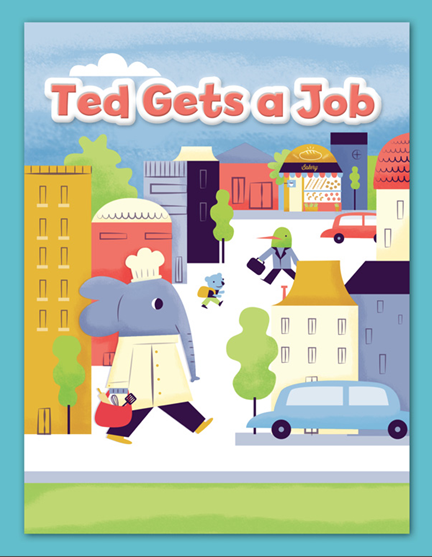 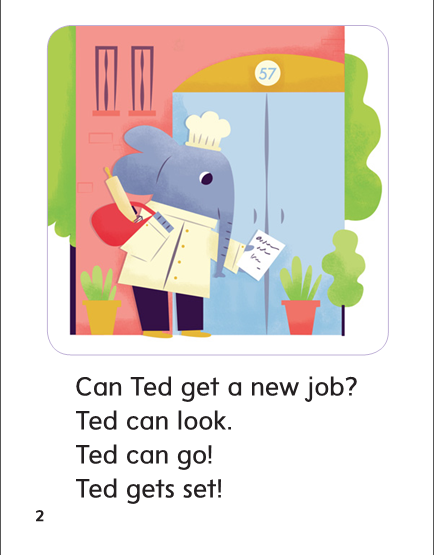 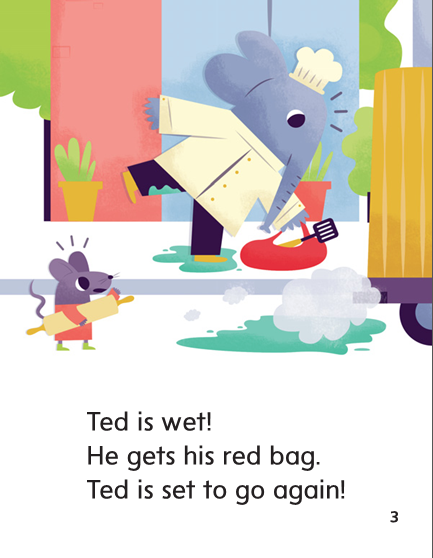 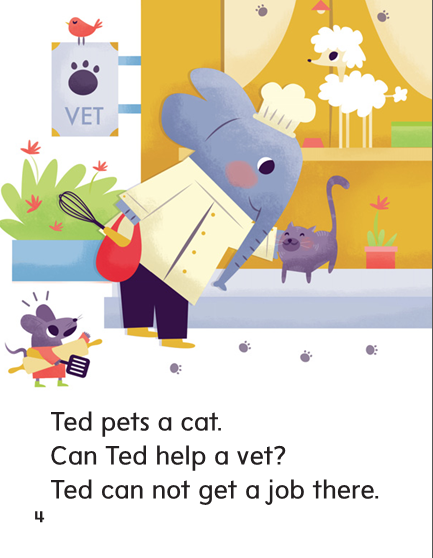 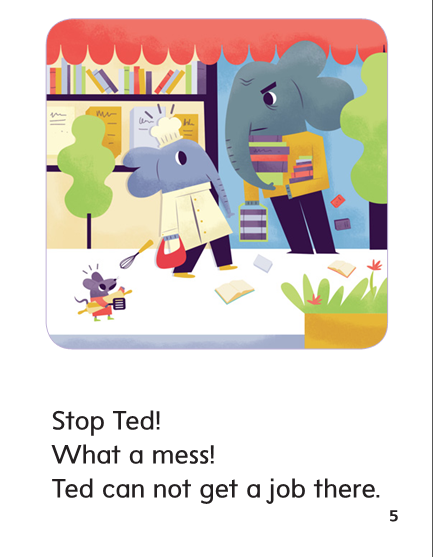 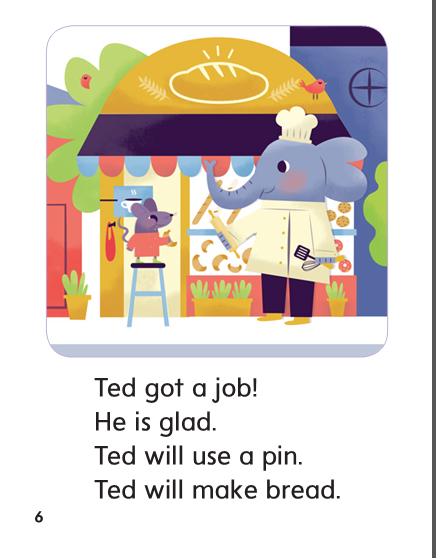 Structural Analysis
Adding ed to an action word makes it tell 
about something that the action took place in the past.
dress

				dressed
/t/
Listen for the /d/ sound at the end of yelled.
Structural Analysis
yell
			yelled
			head
			headed
			pack
			packed
/d/
/ed/
/t/
Structural Analysis
grill
			grilled
			mix
			mixed
			lock
			locked
/d/
/t/
/t/
Spelling
-en
-eg
-ead
leg
men
bread
hen
head
beg
there
spin
grass
again
High Frequency
Words
Read, Spell, Write
again
Rex fell down again.
Read, Spell, Write
help
Can you help fix this mess?
Read, Spell, Write
new
Will you help the new kid?
Read, Spell, Write
there
There is my red pen!
Read, Spell, Write
use
Tell Ben to use a net.
Grammar
A naming word is a noun. A noun names a person, place, or thing.
Hard hats keep the 
men safe.


Which words name a person, place, or thing?
Grammar
Work with a partner to write sentences and identify the nouns.
Circle the nouns in each sentence.
Week 1 – Day 4
Phonemic Awareness – Phoneme Isolation
Listen carefully. I am going to say a word.
Then I will say the middle sound in that word.
What is the middle sound in /fffeeed/, fed?
That’s right. The middle sound in fed is /e/
Guided Practice:
I am going to say more words. Tell me the middle sound in each word.

met		 	bed			bad			him			yes

Bell			deaf			top			ten			neck
Build Words with Short e
l
e
ss
What is the new word we made?
Let’s blend all the sounds and read the word.
Change the l to m.
Build Words with Short e
m
e
ss
What is the new word we made?
Let’s blend all the sounds and read the word.
Build Words with Short e
s
e
t
What is the new word we made?
Let’s blend all the sounds and read the word.
Change the s to b.
Build Words with Short e
b
e
t
What is the new word we made?
Let’s blend all the sounds and read the word.
Change the s to b.
Build Words with Short e
b
e
t
What is the new word we made?
Let’s blend all the sounds and read the word.
Change the e to a.
Build Words with Short e
b
a
t
What is the new word we made?
Let’s blend all the sounds and read the word.
Change the t to d.
Build Words with Short e
b
a
d
What is the new word we made?
Let’s blend all the sounds and read the word.
Change the a to e.
Build Words with Short e
b
e
d
What is the new word we made?
Let’s blend all the sounds and read the word.
Change the b to f.
Build Words with Short e
f
e
d
What is the new word we made?
Let’s blend all the sounds and read the word.
Change the f to l.
Build Words with Short e
l
e
d
What is the new word we made?
Let’s blend all the sounds and read the word.
Change the d to t.
Build Words with Short e
l
e
t
What is the new word we made?
Let’s blend all the sounds and read the word.
Change the t to g.
Build Words with Short e
l
e
g
What is the new word we made?
Let’s blend all the sounds and read the word.
Change the g to d.
Build Words with Short e
l
e
d
What is the new word we made?
Let’s blend all the sounds and read the word.
Change the e to ea.
Build Words with Short e
l
ea
d
What is the new word we made?
Let’s blend all the sounds and read the word.
Change the l to r.
Build Words with Short e
r
ea
d
What is the new word we made?
Let’s blend all the sounds and read the word.
Change the r to h.
Build Words with Short e
h
ea
d
What is the new word we made?
Let’s blend all the sounds and read the word.
Change the h to d.
Build Words with Short e
d
ea
d
What is the new word we made?
Let’s blend all the sounds and read the word.
Change the last d to f.
Build Words with Short e
d
ea
f
What is the new word we made?
Let’s blend all the sounds and read the word.
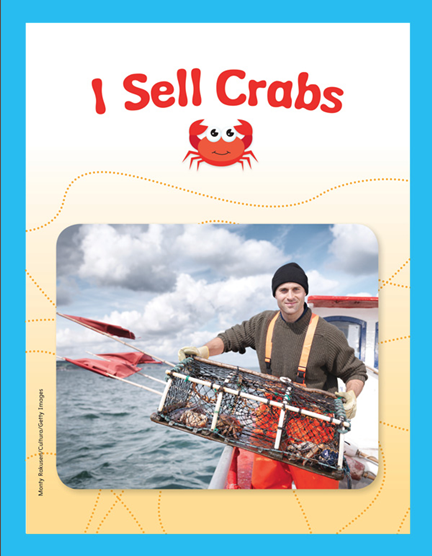 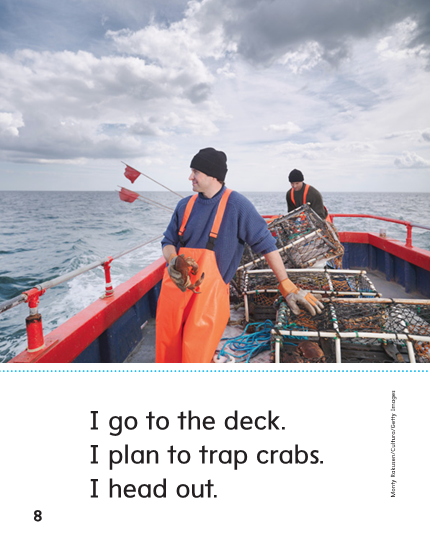 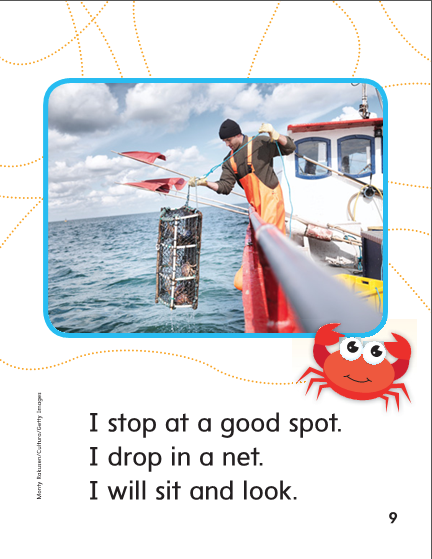 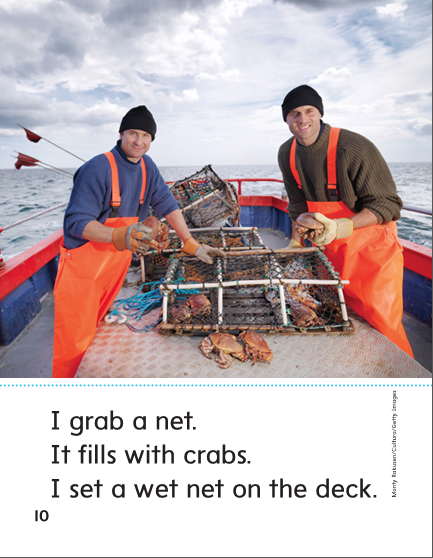 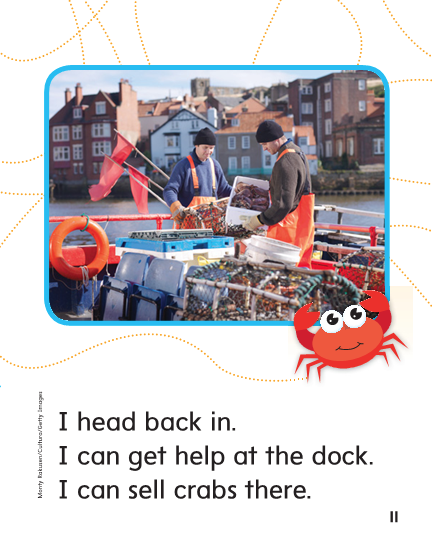 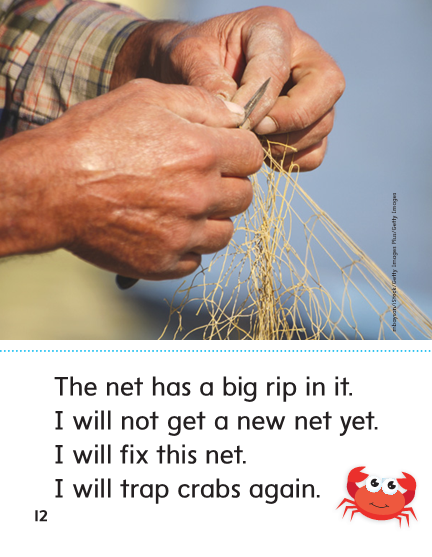 Structural Analysis
Remember that when –ed is added to action words, 
the ending sound of the new word can be /t/, /d/, or /ed/.
spell

				spelled
/d/
Listen for the /d/ sound at the end of yelled.
Structural Analysis
smell
			trick
			pack
			sweat
			dress
Construct words that tell about actions in the past.
Write sentences with each word.
High Frequency
Words
Read, Spell, Write
again
Rex fell down again.
Read, Spell, Write
help
Can you help fix this mess?
Read, Spell, Write
new
Will you help the new kid?
Read, Spell, Write
there
There is my red pen!
Read, Spell, Write
use
Tell Ben to use a net.
Grammar
A naming word is a noun. A noun names a person, place, or thing.
Name nouns you see around you.
My dad has a big red hat.

The man likes to dig up rocks.
Name the noun or nouns in these sentences.
Grammar
Identify the nouns.
rock			sis					up
dig				yell				mom
box			bed			clock
Week 1 – Day 5
Phonemic Awareness
Phoneme Blending
Listen as I say a group of sounds.
Then blend those sounds to form a word.

/m/ /e/ /n/		/l/ /e/ /s/		/b/ /e/ /d/		/n/ /e/ /k/
Phoneme Segmenting
Now I am going to say a word.
I want you to say each sound in the word.

red			ten			yell			pen			sled
Build Words with r-blends and s-blends
Read and say these words:
beg
fell
sled
men
bread
Build Words with r-blends and s-blends
g
l
e
What is the new word we made?
Let’s blend all the sounds and read the word.
Change the l to b.
Build Words with r-blends and s-blends
g
b
e
What is the new word we made?
Let’s blend all the sounds and read the word.
Change the b to p.
Build Words with r-blends and s-blends
g
p
e
What is the new word we made?
Let’s blend all the sounds and read the word.
Change the g to n.
Build Words with r-blends and s-blends
n
p
e
What is the new word we made?
Let’s blend all the sounds and read the word.
Change the p to m.
Build Words with r-blends and s-blends
n
m
e
What is the new word we made?
Let’s blend all the sounds and read the word.
Change the m to d.
Build Words with r-blends and s-blends
n
d
e
What is the new word we made?
Let’s blend all the sounds and read the word.
Change the d to t.
Build Words with r-blends and s-blends
ll
t
e
What is the new word we made?
Let’s blend all the sounds and read the word.
Change the t to b.
Build Words with r-blends and s-blends
ll
b
e
What is the new word we made?
Let’s blend all the sounds and read the word.
Change the b to s.
Build Words with r-blends and s-blends
ll
s
e
What is the new word we made?
Let’s blend all the sounds and read the word.
Change the s to w.
Build Words with r-blends and s-blends
ll
w
e
What is the new word we made?
Let’s blend all the sounds and read the word.
Add s to the beginning of the word.
Build Words with r-blends and s-blends
ll
w
s
e
What is the new word we made?
Let’s blend all the sounds and read the word.
Change the ll to t.
Build Words with r-blends and s-blends
t
w
s
ea
What is the new word we made?
Let’s blend all the sounds and read the word.
Change the ll to t.
Word Automaticity
pen
Jen
yelled
press
step
smelled
ten
red
bed
dressed
sled
bread
missed
bell
deaf
packed
sweated
gets
vet
smell
High Frequency
Words
Read, Spell, Write
again
Rex fell down again.
Read, Spell, Write
help
Can you help fix this mess?
Read, Spell, Write
new
Will you help the new kid?
Read, Spell, Write
there
There is my red pen!
Read, Spell, Write
use
Tell Ben to use a net.
Grammar
How do you know which word or words in a sentence are nouns?
A sled moves down the hill.
Identify the nouns.
Grammar
Distribute one Sound-Spelling Card to each student.
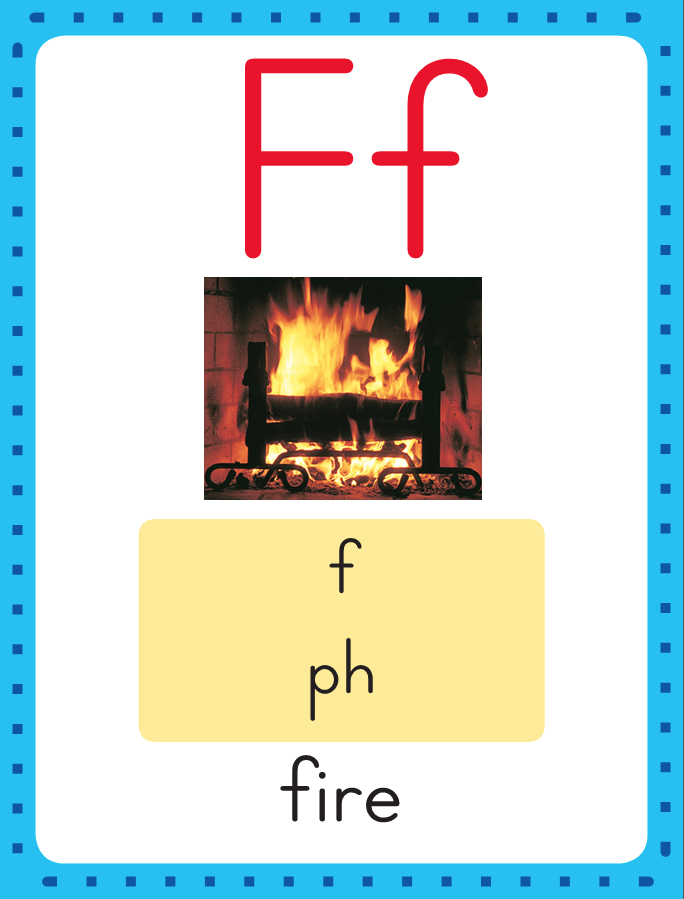 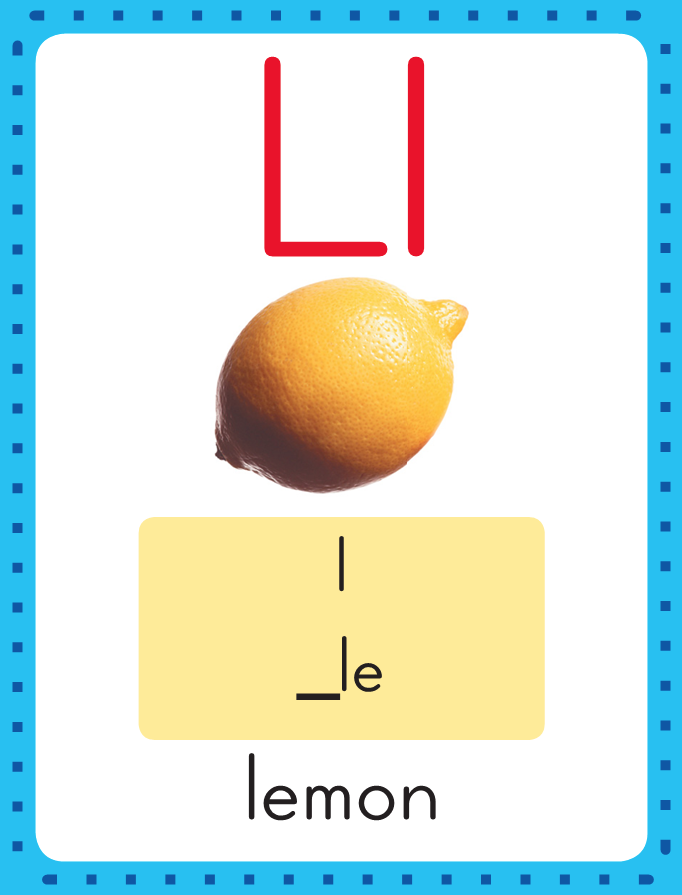 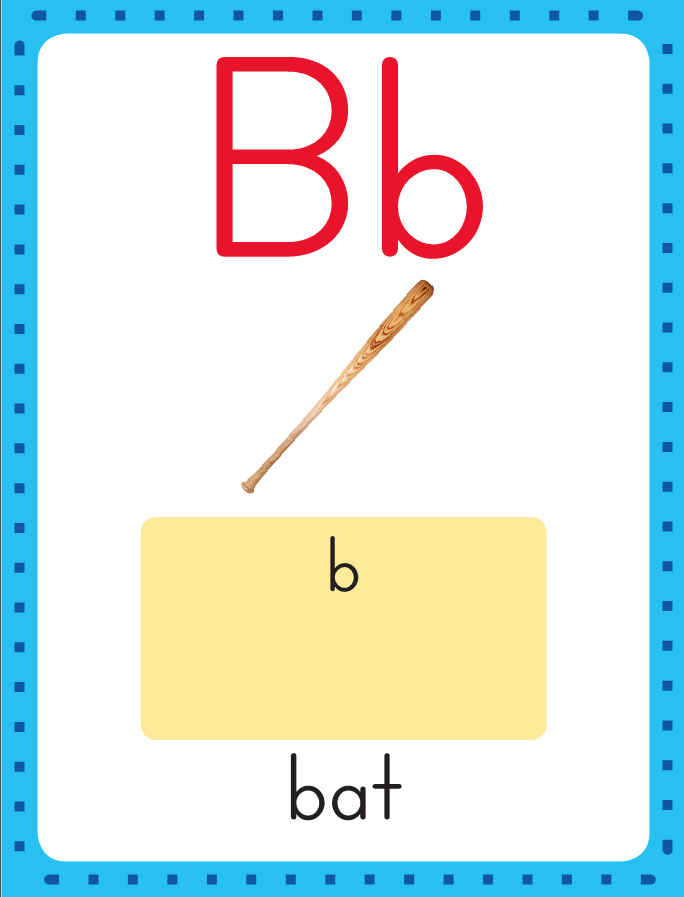 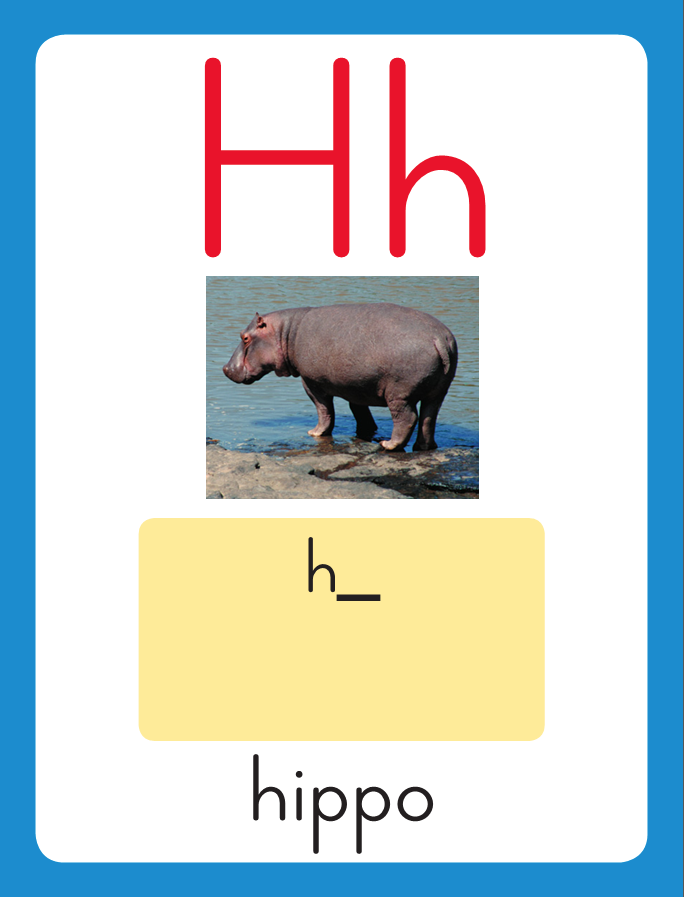 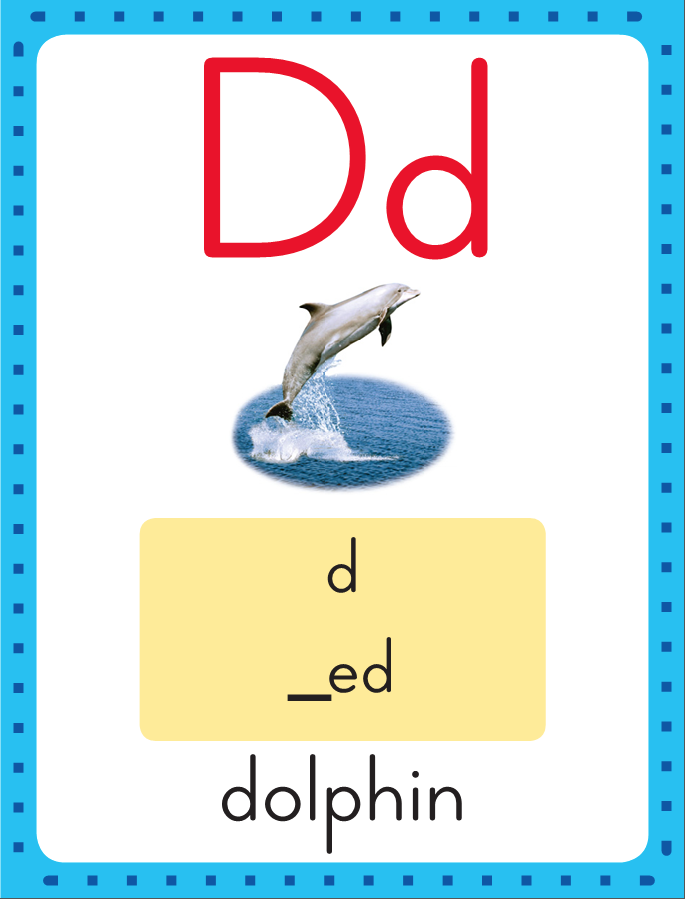 Have each child name the pictured noun, tell whether it is a person, place, or thing, and then use the noun in a sentence.